Ranching etc.
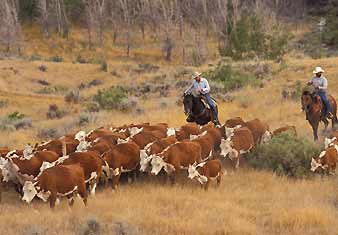 Farms & Ranches
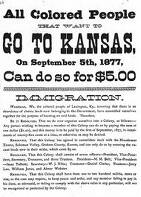 Dry Farming
	-Crops needing little rain
Bonanza Farms
Large corporations
The Grange
Helped farmers form cooperatives
Exodusters
Morrill Land-Grant Act
Stats and info.
Bonanza Farm
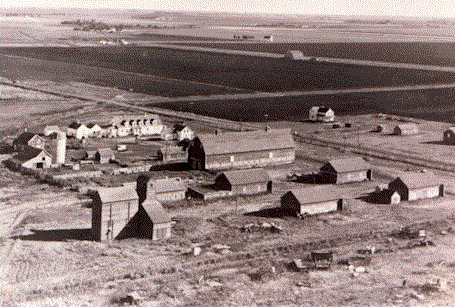 Fence?
Long Drives
Cowboys
Fencing territory
Changed things
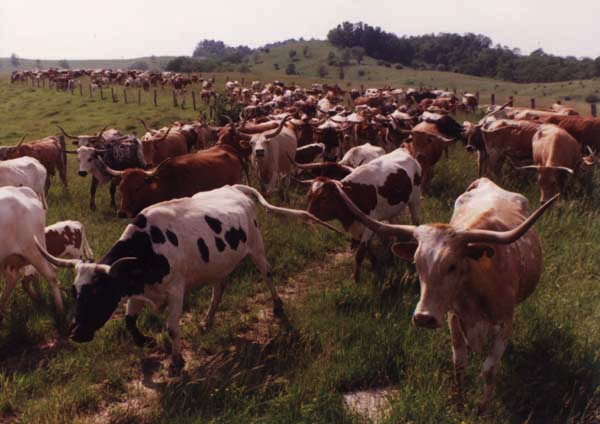 $$$
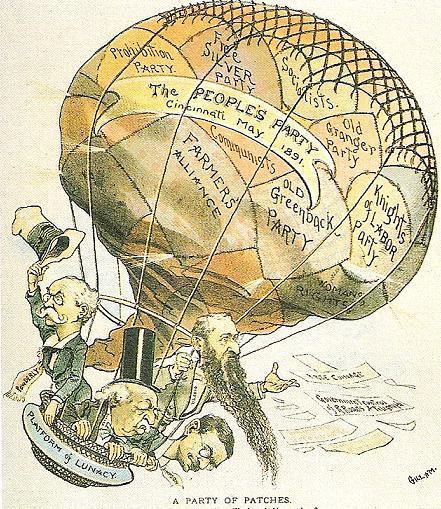 Tariffs
Populists (Political Group)
Silver circulation
Progressive income tax
8 hr day